Микола Хвильовий
Геть від Москви! Дайош Європу!
красивих рухів у нас не буде .За цим звертайтесь до гітарних героїв гітарних поем…
І ось почалось Життя
Основи навчання
Ми роздеремо ніч,Задзеленчить зоря,Наша біжуча річЛине туди, за моря.
В бій ! Але куди Дядькові Миколі?
Дайош європу!!!
Був лідером ВАПЛІТЕ ,ще одної жертви сталінського режиму
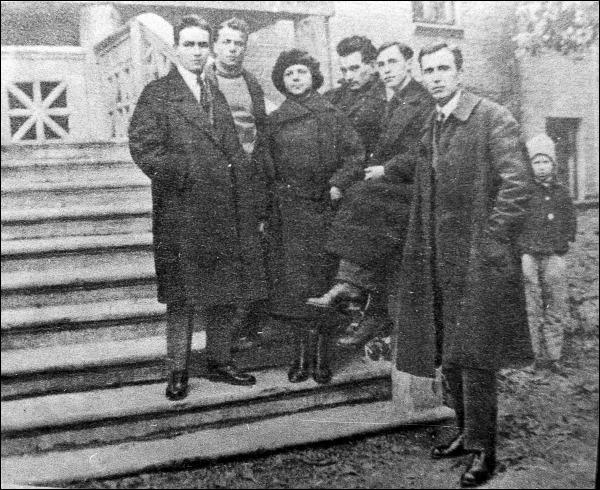 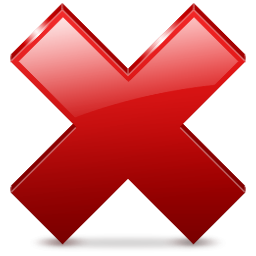 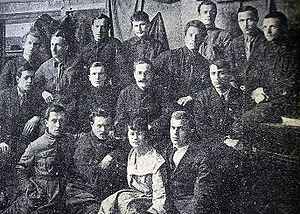 Всупп на марсі
На Марс! На Марс! В ряднині хмари,Що суне в пащі димарів,Під молотків міцні удариНаш натовп вгору —Летів.
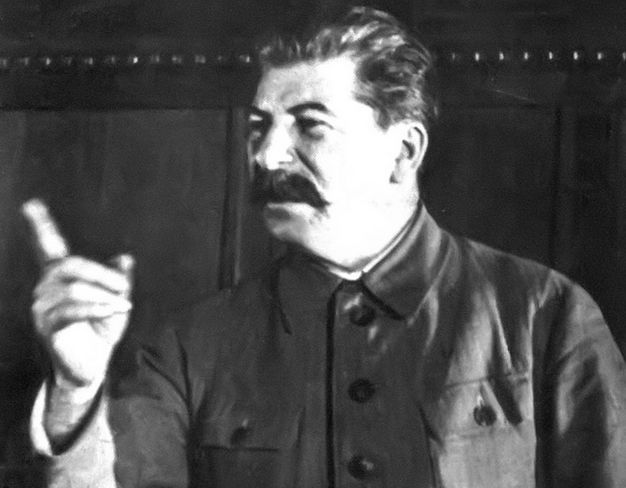 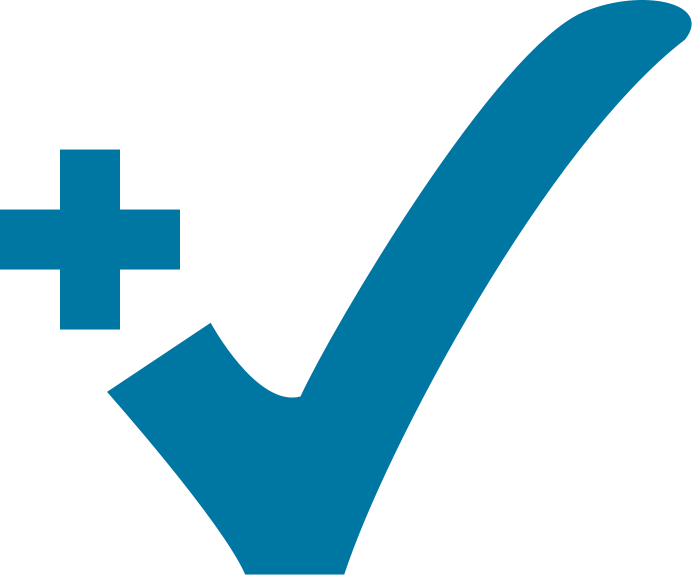 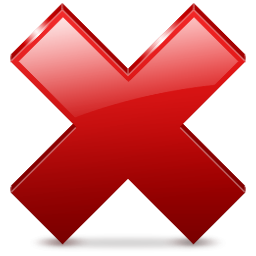 Боротьба з «Хвильовізмом»
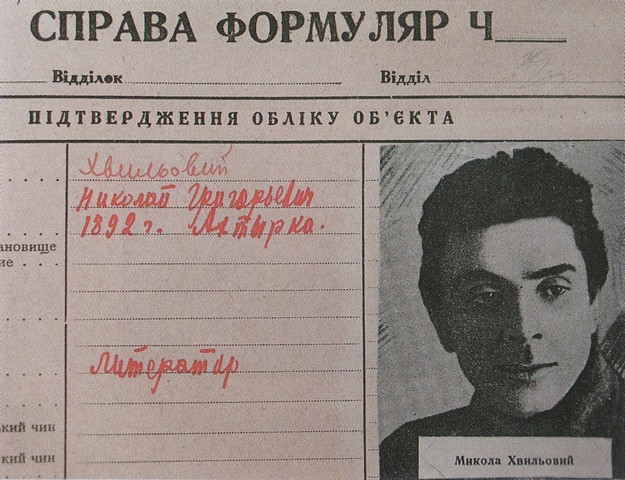 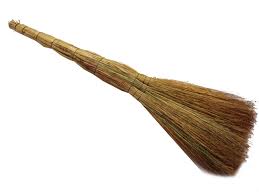 У 1927 році працівники ГПУ УСРР заводять справу-формуляр С-183, починається стеження за діяльністю Хвильового.
Романтика… неспокою …
Я – ЧЕКІСТ , але
Я і Людина…
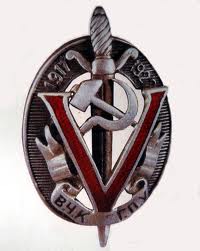 я (Неоромантик)
Хай живе комунізм!!!
Митцем взагалі може бути тільки виключно яскрава індивідуальність...